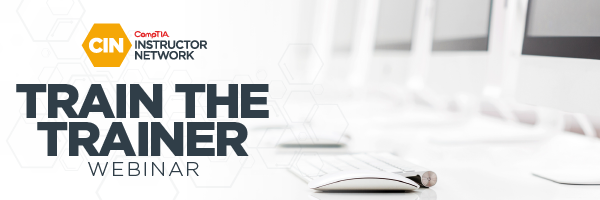 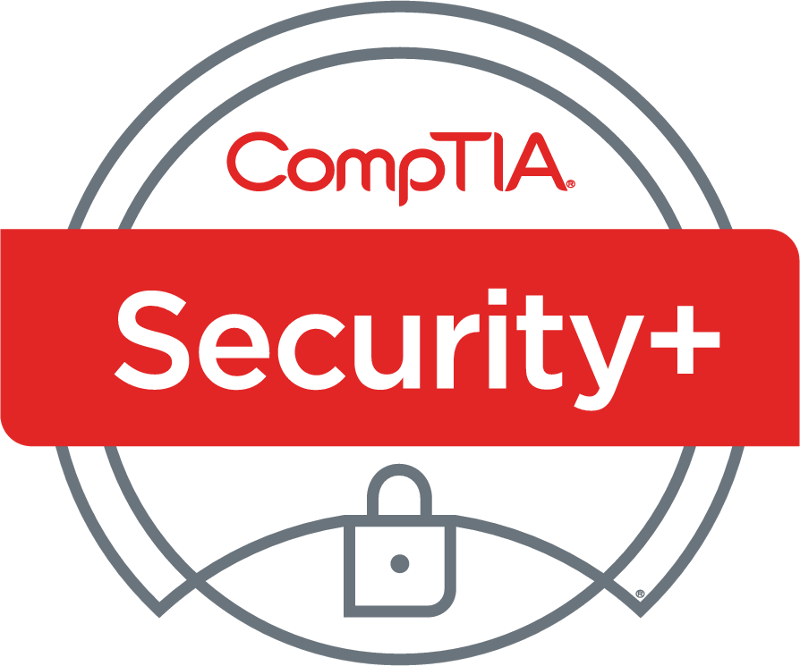 Security+ SY0-601 TTT Session 2
Domain 1 continued
February 16, 2021
@TeachCompTIA    #SecurityPlusTTT
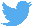 1
Agenda
Homework XXS level 6
Domain 1.0: Attacks, Threats & Vulnerabilities (Part two)
Domain 1.5: Explain different threat actors, vectors, and intelligence sources.
Domain 1.6: Explain the security concerns associated with various types of vulnerabilities.
Domain 1.7: Summarize the techniques used in security assessments.
Domain 1.8: Explain the techniques used in penetration testing.
Review
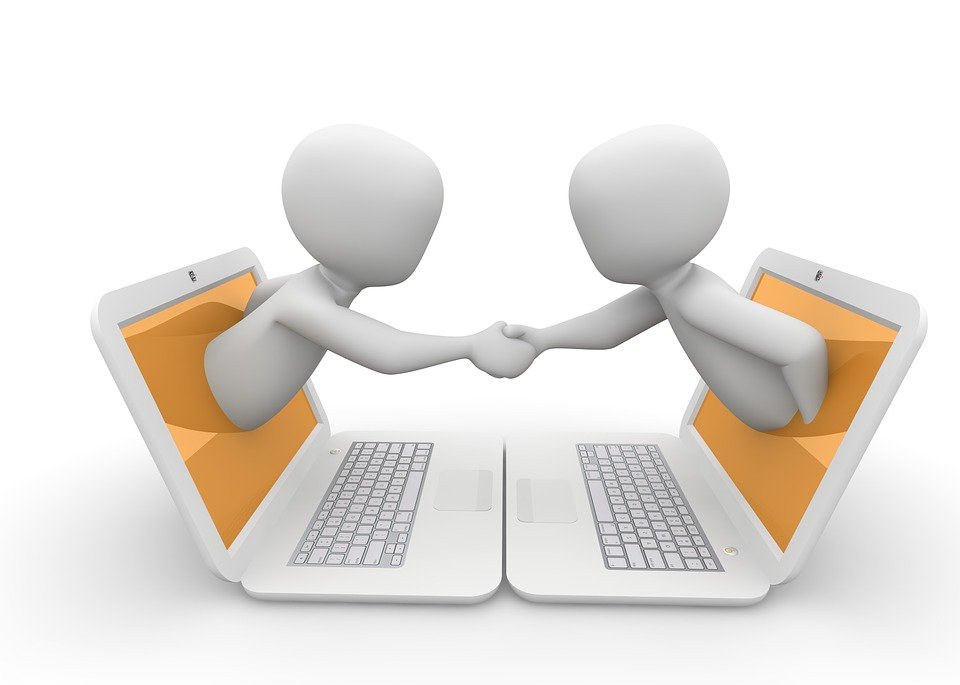 
3
Session resources
CompTIA Security+ SYO-601 objectives PDF
4
Homework PollWhat level did you get to on the XSS google challenge?
Level One
Level Two
Level Three
Level Four
Level Five
Level Six
None of them
5
Domain 1.5
Explain different threat actors, vectors, and intelligence sources.
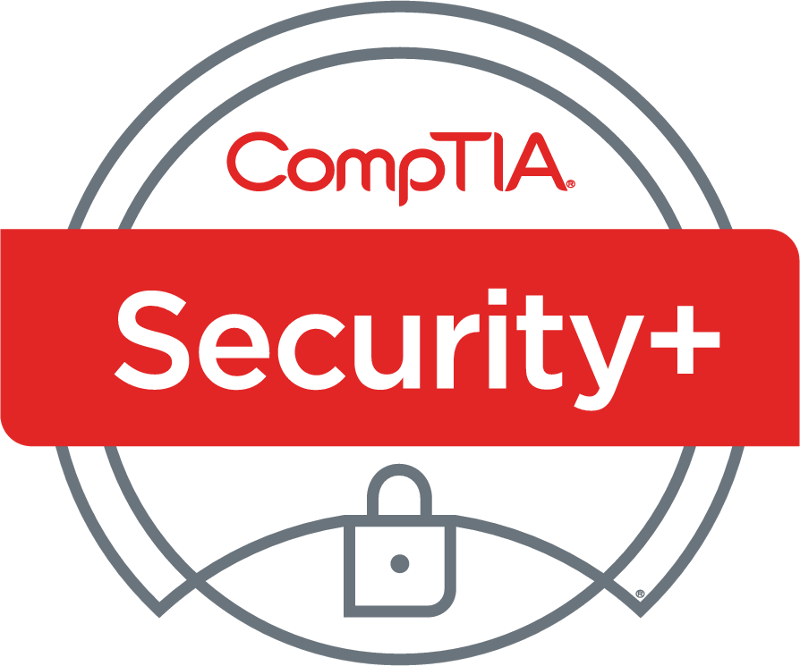 6
POLL
When was the first every hack attack recorded?

1903
1984
2002 
1994
2019
7
History of hacking
1903-Morse code messages changed during demo 
1957-Joe “Joybubbles” a blind 7-year-old started phone hacking “Phreaking”.
1984-Lex Luthor forms Legion of Doom aka LOD also Cult of the dead Cow form
1994-Russian hackers steal $10 million Citibank transferring money to bank accounts all over the world.
2004-North Korea claims to have trained 500 hackers to hack South Korea, Japan and allies' computers.
8
APT
APT1: China Cyber Espionage Units (PLA 61398)
APT28: Russia (Fancy Bear)
APT34: Iran (Helix Kitten)
APT38: North Korea (Lazarus Group)
9
POLL
Would you show or demonstrate the use of a TOR browser to access the Dark web?

Yes 
No
maybe
10
Chat Question
With the knowledge of a pending APT attack on your business, what measures would you put in place to protect your network perimeter?

Answer in the chat window and let’s share.
This photo is for placement only
Demo OSINT tools
Live threat feed 
Google dorks
haveibeenpwned
12
Domain 1.6
Explain the security concerns associated with various types of vulnerabilities.
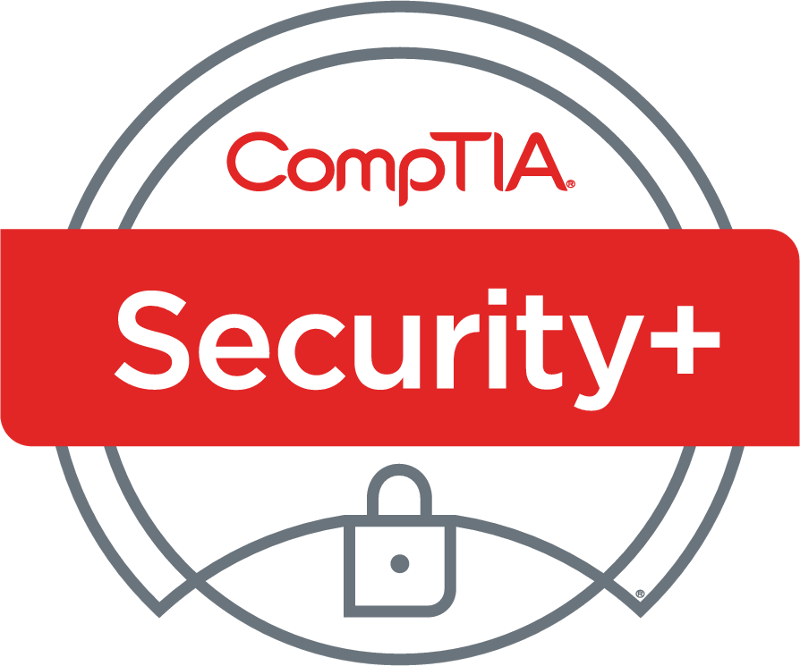 13
POLL
How secure is cloud services?

Not secure
Secure for Data retention only
Mostly secure for most services 
Highly secure
14
Chat Question
How can you defend against a zero-day attack?

Answer in the chat window and let’s share.
This photo is for placement only
Chat Question
If you had to identify ports of interest for secure internet access which ones would you suggest?

Answer in the chat window and let’s share.
This photo is for placement only
Demo nmap and zenmap
Virtual Win 10 
Virtual Kali
17
Domain 1.7
Summarize the techniques used in security assessments.
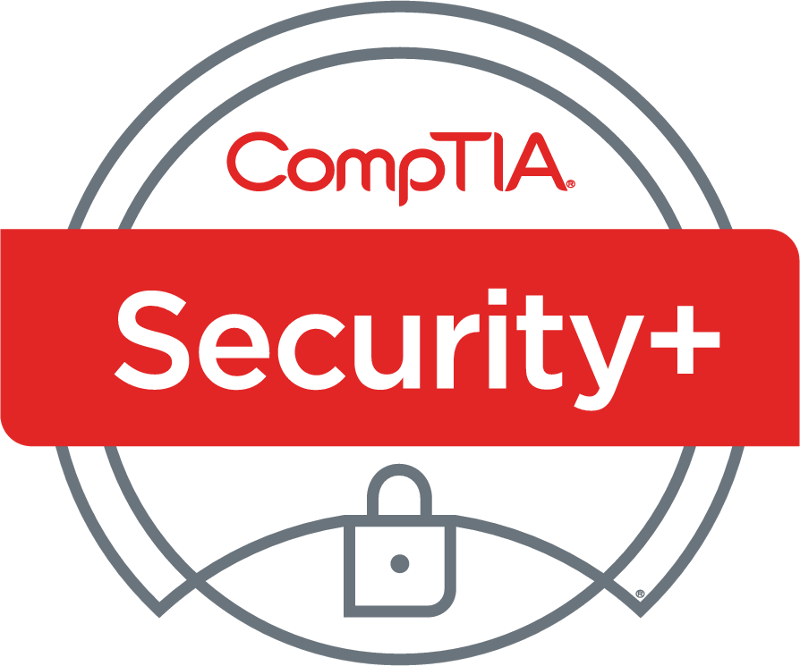 18
POLL
Which vulnerability tools have you used in class or out?

OpenVas
Nessus
Burpsuite
GFI languard
19
LearnOnDemand
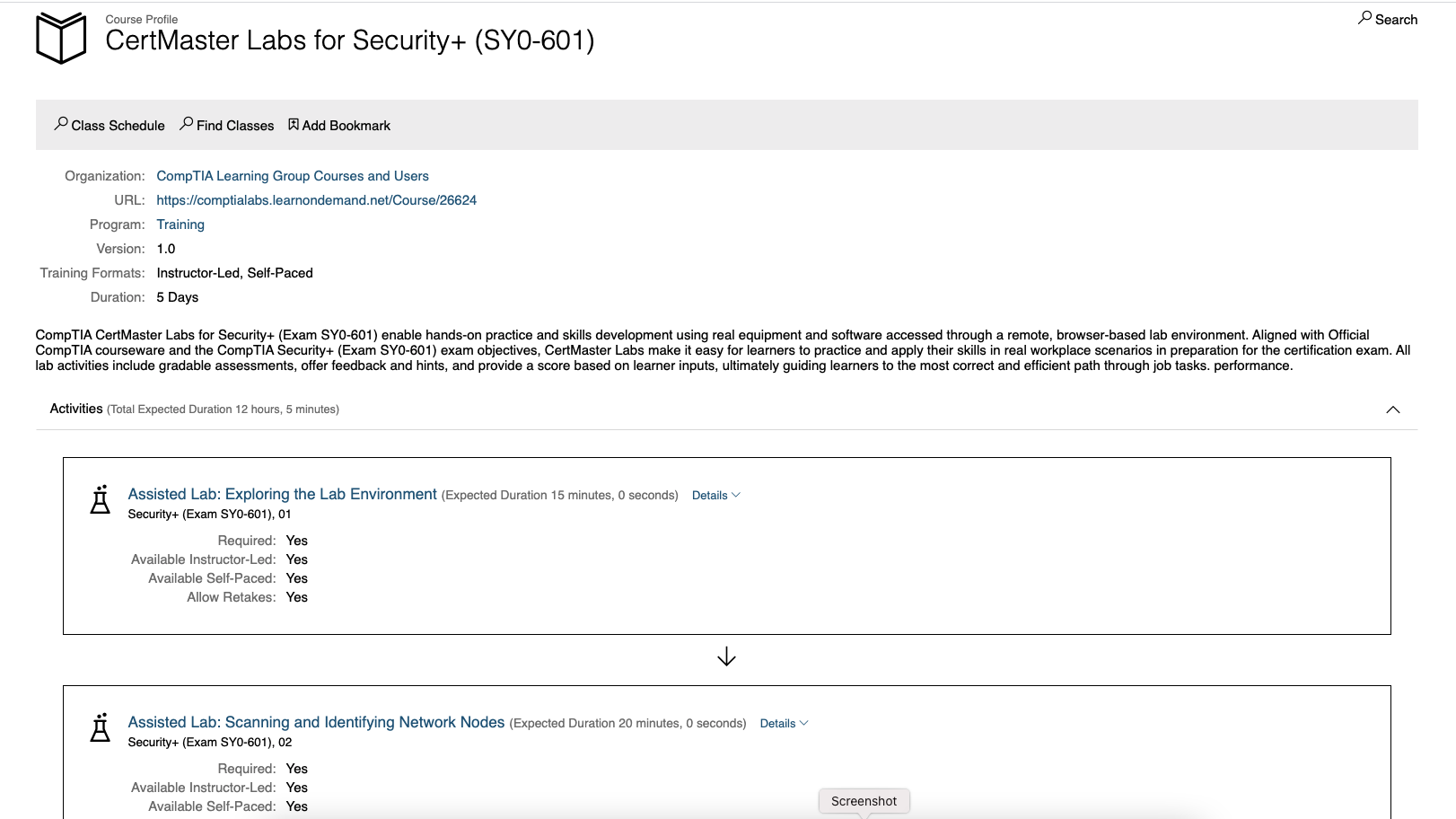 20
LearnOnDemand: using OpenVas
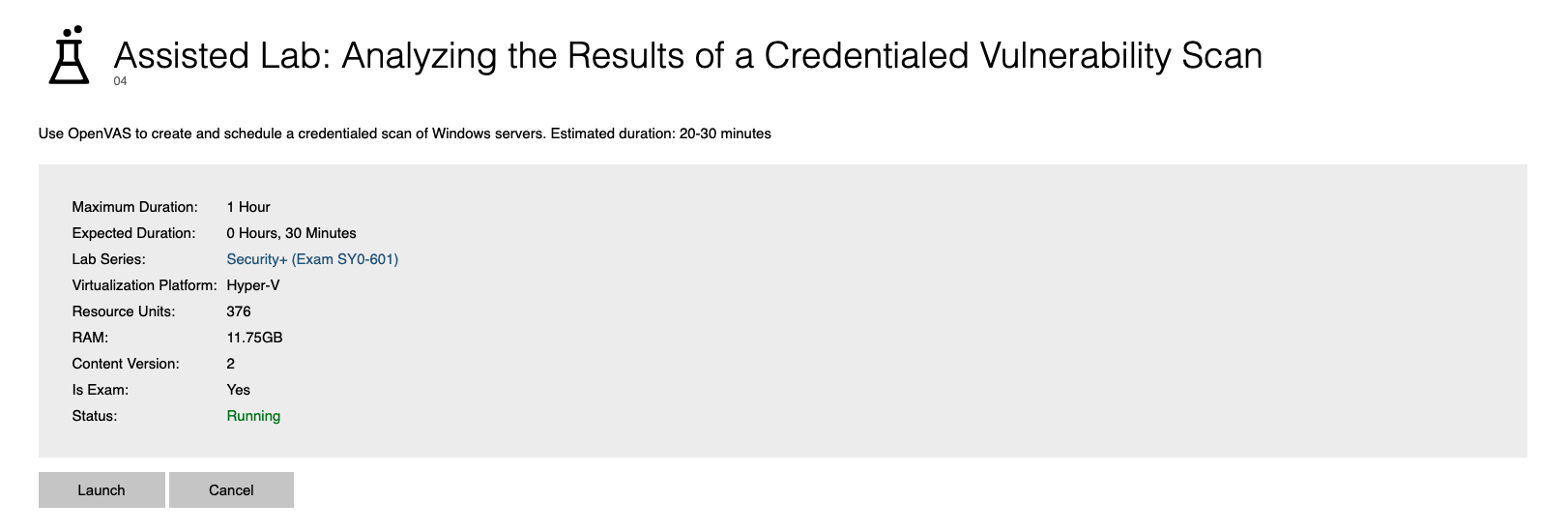 21
LearnOnDemand: using OpenVas
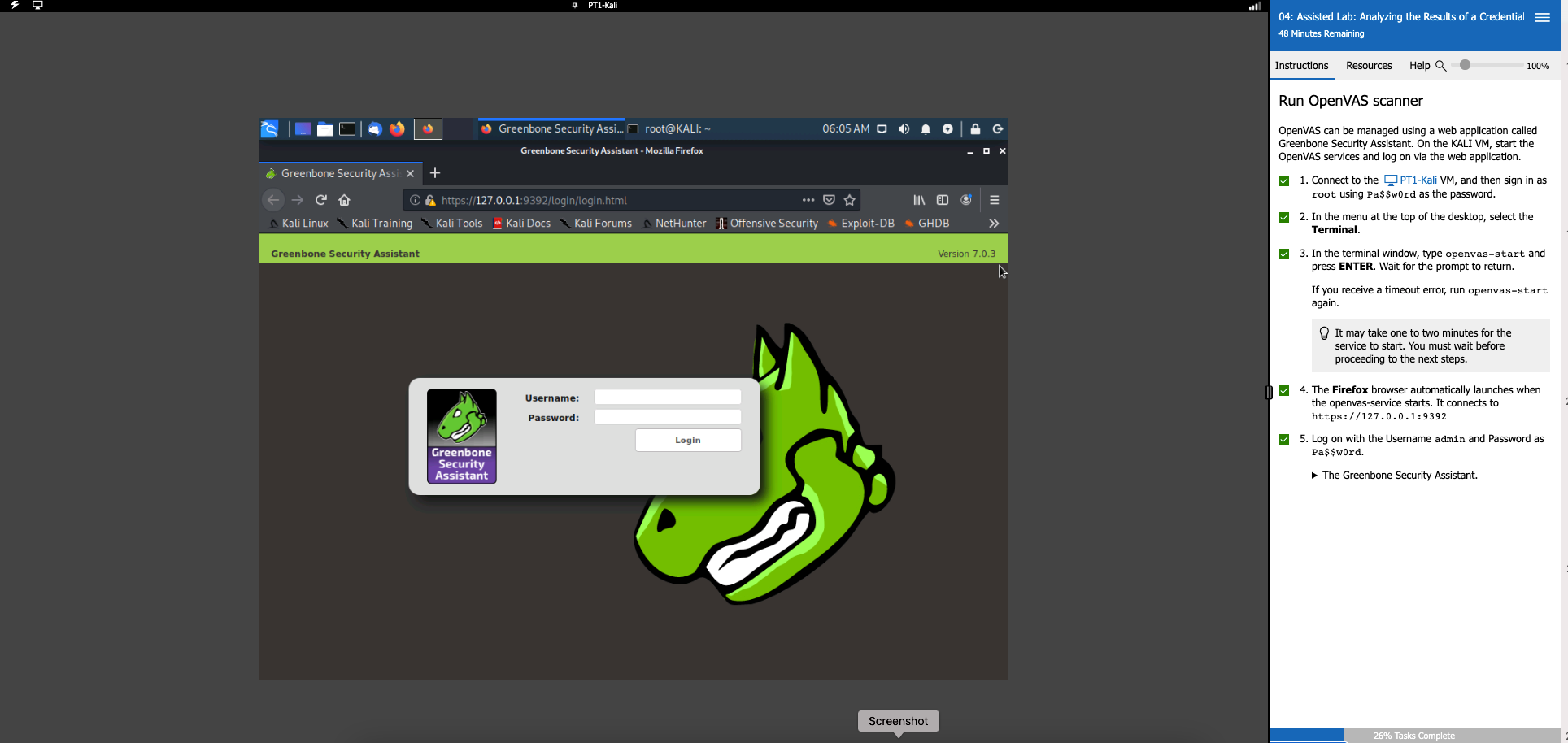 22
Demo CVSS exercise
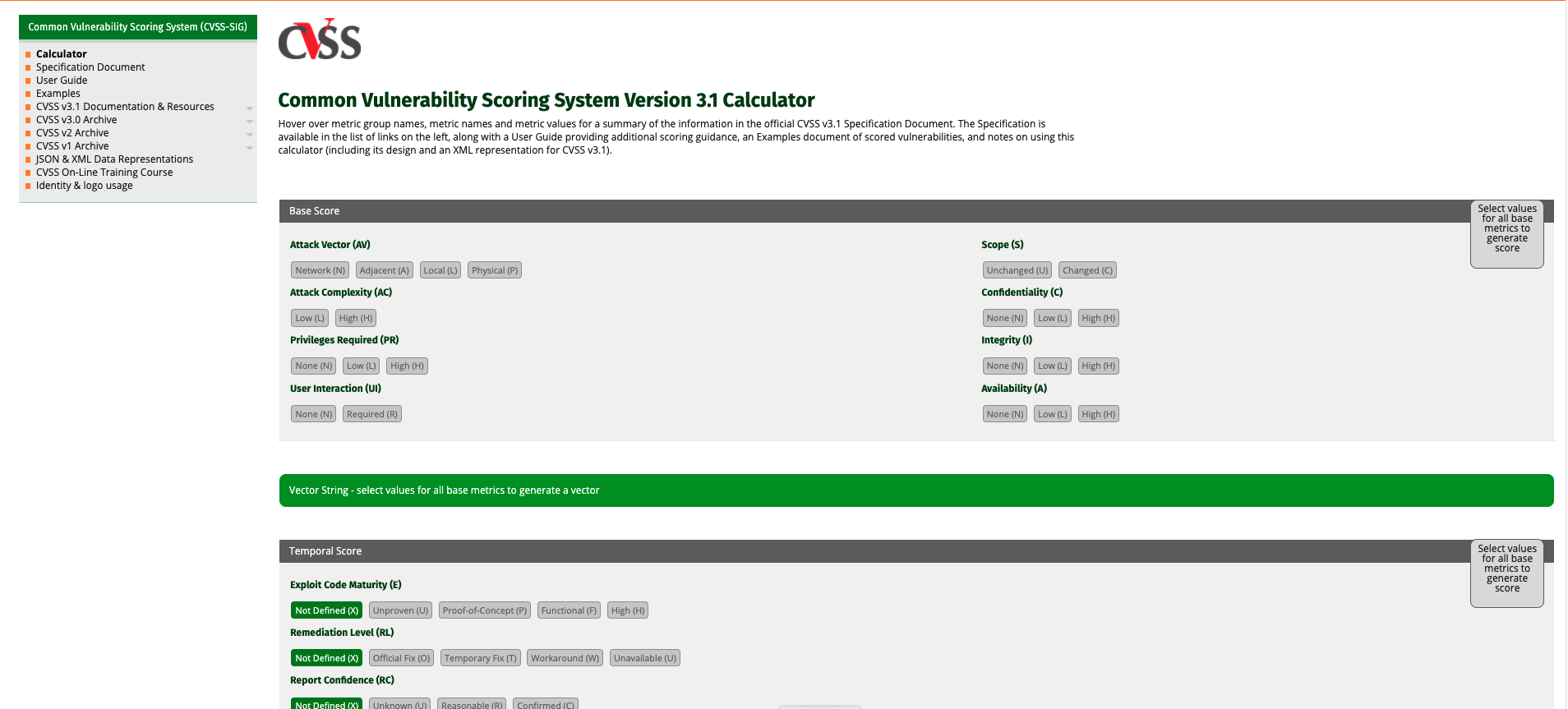 23
Chat Question
What OSINT tools do you use?

Answer in the chat window and let’s share.
This photo is for placement only
Domain 1.8
Explain the techniques used in penetration testing.
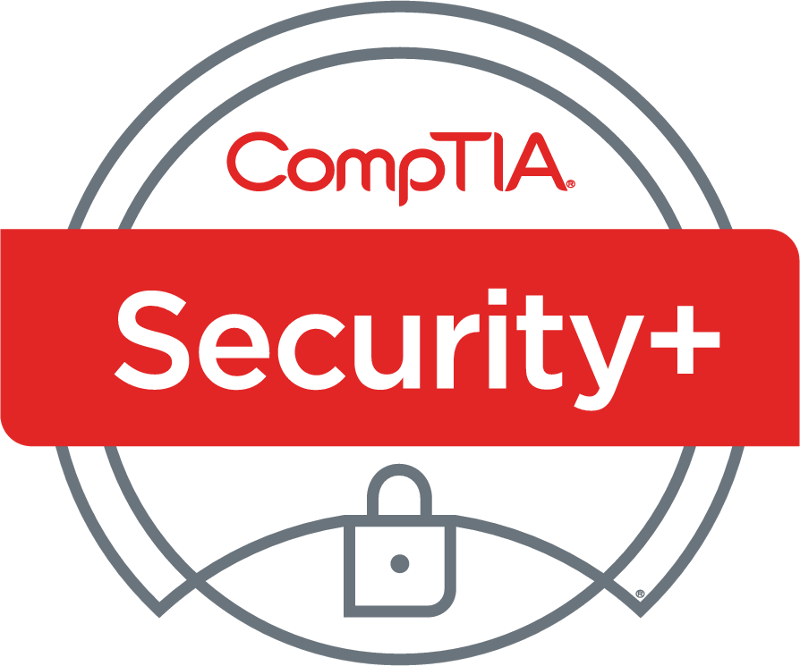 25
POLL
What exercise team acts as referee of a penetration testing event?
Black
Blue
Purple
White
26
Demo attack a server
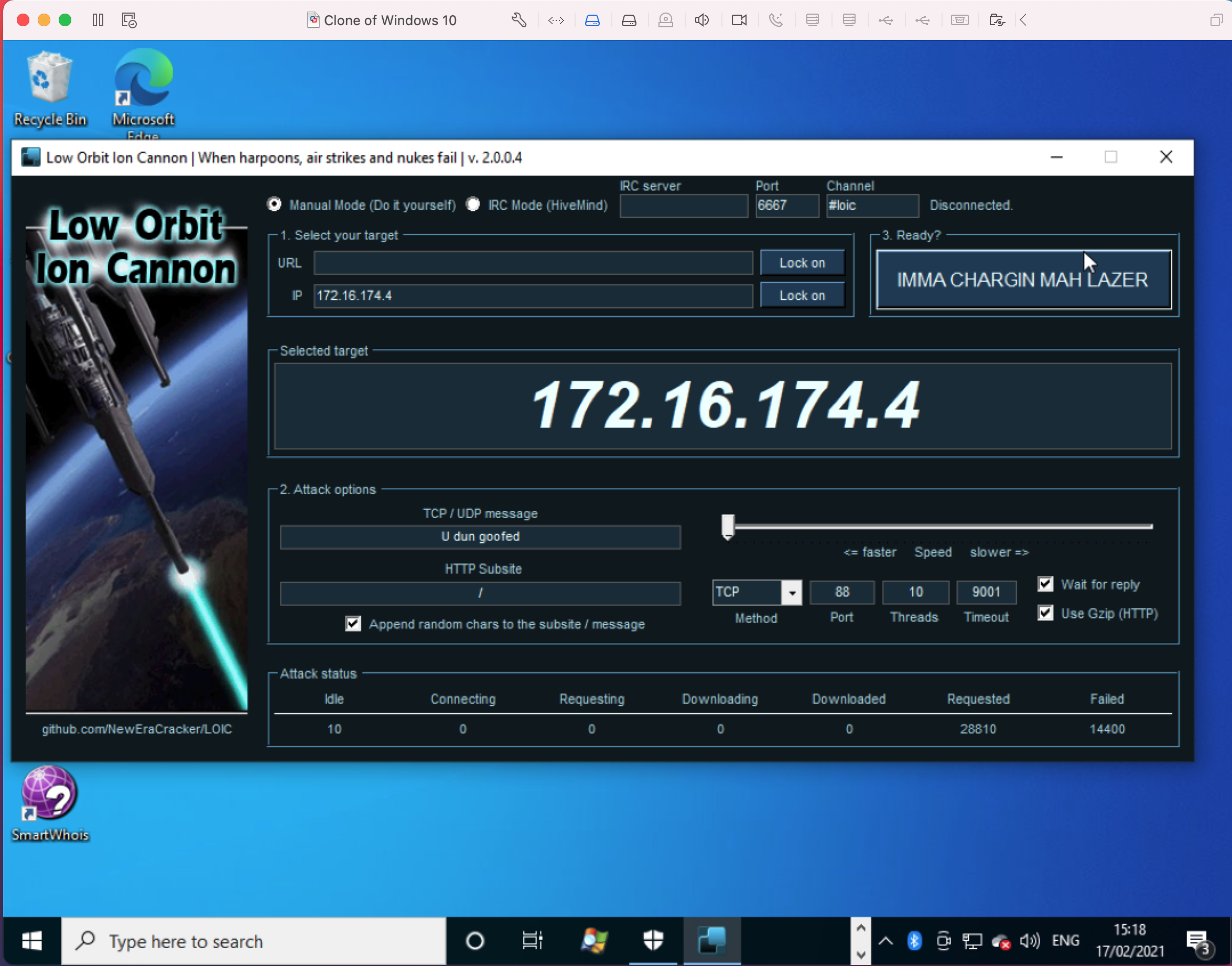 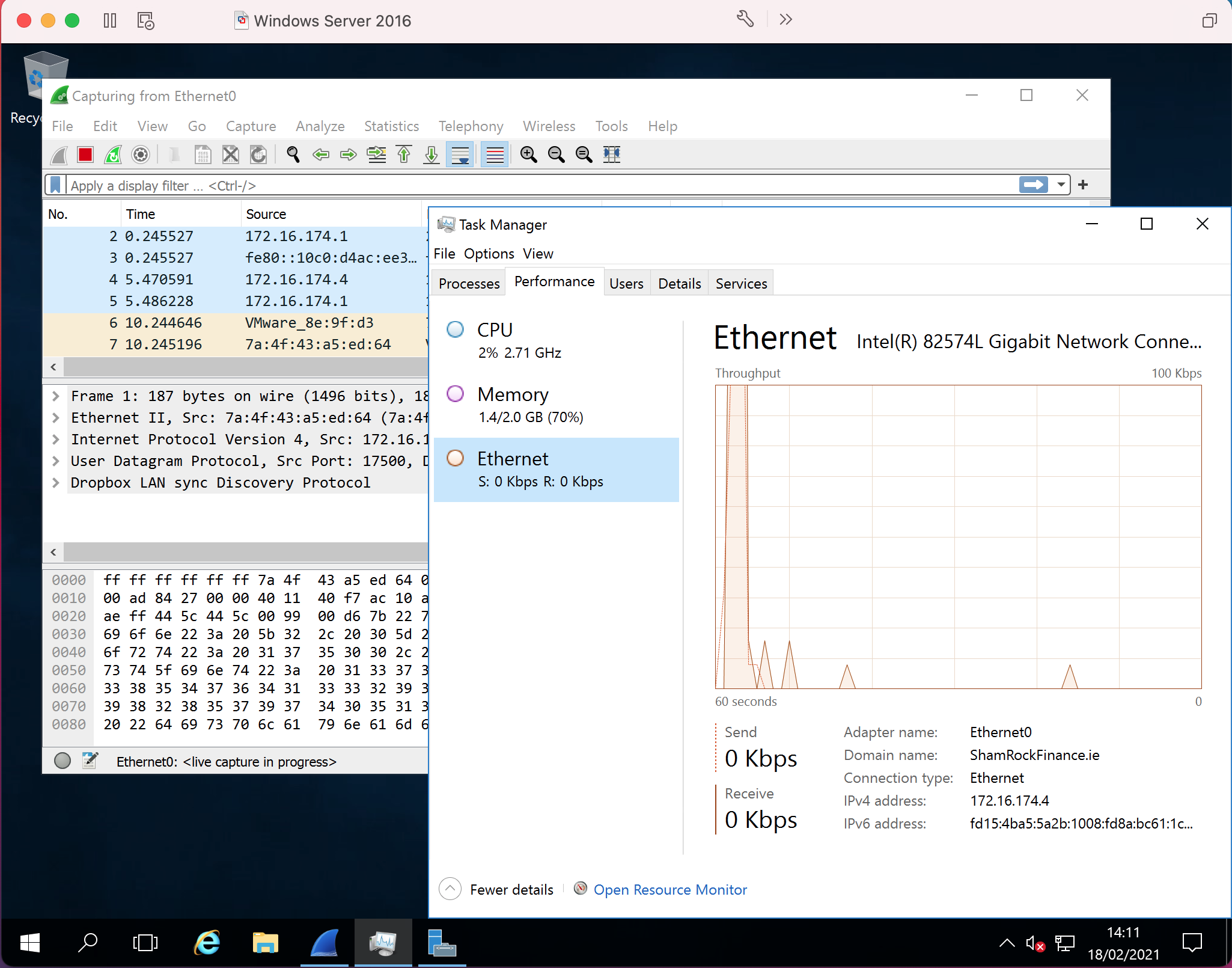 27
Chat Question
What would you expect to see in Rules of engagement (ROE) for a pen test?

Answer in the chat window and let’s share.
This photo is for placement only
Session resources
CompTIA Security+ SYO-601 objectives PDF
29
Security+ objectives
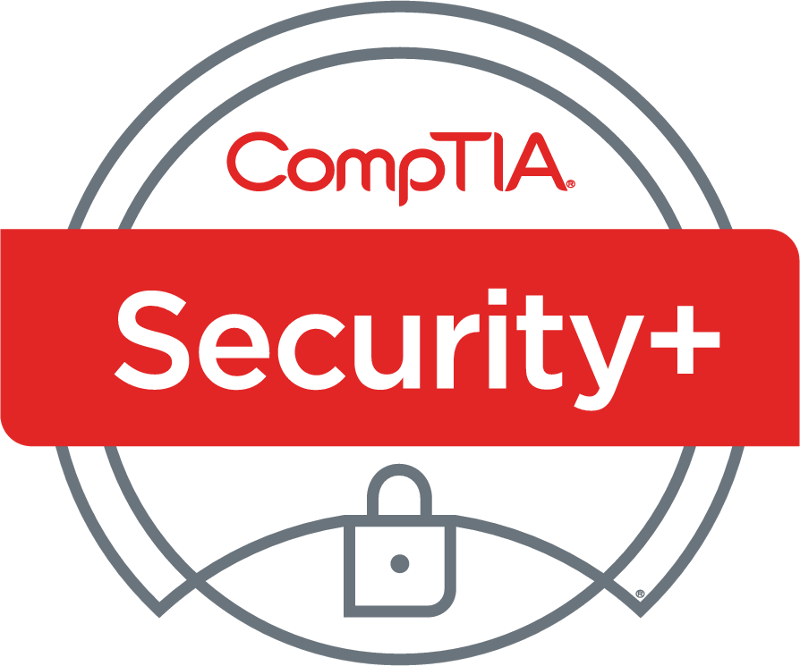 DOMAIN 1.0 Attacks, Threats and Vulnerabilities
30